How To Pass
National 5
Maths
and
Applications of Maths
IMPORTANT
Topics which have been removed from the 2022 assessment are NOW BACK IN.

2019 and older past papers will contain all topics.
Assessments
Cumulative assessments throughout the course

October Assessment

Prelim
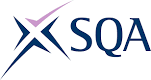 SQA Exam
Paper 1 – Non-calculator
Paper 2 – Calculator

Mathematics - Friday 3rd May

Applications of Mathematics - Monday 13th May
Resources
Notes given by teacher/notes jotter

Online Resources
Teams
FreeNational5Maths https://www.national5maths.co.uk/free-all-courses/
Dynamic Maths SQA Question Bank https://www.dynamicmaths.co.uk/QuestionBank/index.php?levelQ=4

Past Papers and Practice Papers
Available for download from http://www.sqa.org.uk/pastpapers/findpastpaper.htm
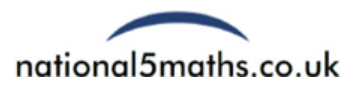 Success in National 5 Maths
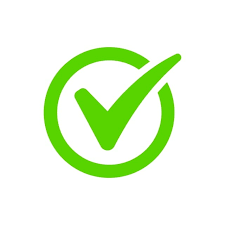 Formal homework

Structured revision (starting now)

Lots of practice questions

Pupils can come for help from any teacher at any time
How can you help?
Ensure resources are organised at home

Test pupils using core notes

Encourage a structured approach to revision

Discuss progress regularly

Encourage your child to seek help from their teacher
Any Questions?
Contact your child’s teacher or Mrs Anderson through the school office.
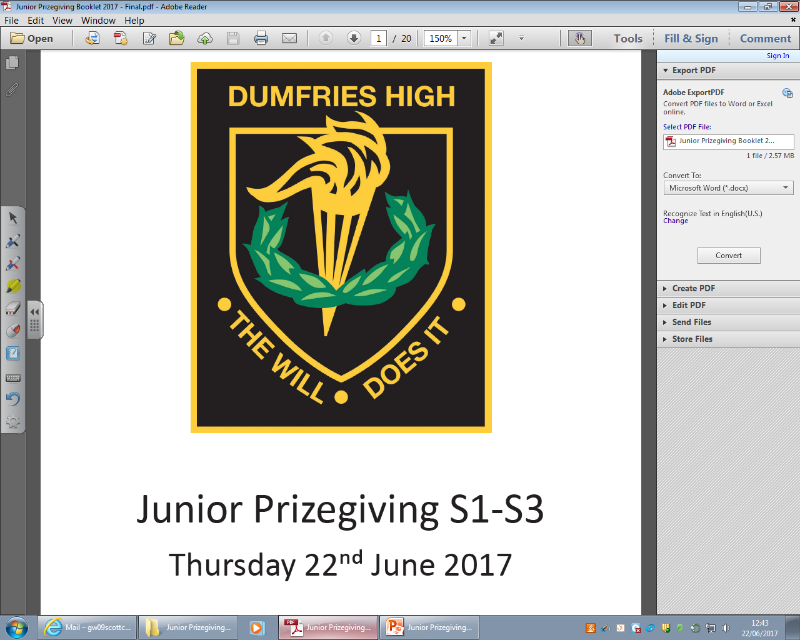